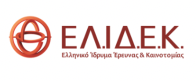 Το έργο υποστηρίχτηκε από το Ελληνικό Ίδρυμα Έρευνας και Καινοτομίας (ΕΛ.ΙΔ.Ε.Κ.) στο πλαίσιο της 3ης Προκήρυξης της Δράσης «Επιστήμη και Κοινωνία» με τίτλο «Κόμβοι Έρευνας, Καινοτομίας και Διάχυσης» (Αριθμός Έργου: 02181)
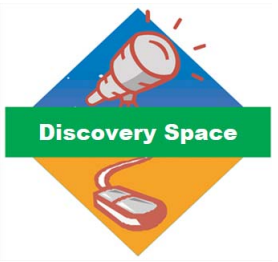 Σχεδίαση αστερισμώνΠρασόπουλος Δημήτριος
Αντιστοιχία στο αναλυτικό πρόγραμμα (Καλλιτεχνικά , Μαθηματικά, Φυσική, Αρχαία, Ιστορία, Πληροφορική σε περίπτωση που αφορά αστερισμούς με αρχαία ονόματα)
Ονομασία Δραστηριότητας : Σχεδίαση αστερισμών
Αντιστοιχία στο αναλυτικό πρόγραμμα (Καλλιτεχνικά  Φυσική, Αρχαία, Ιστορία σε περίπτωση που αφορά αστερισμούς με αρχαία ονόματα)
Οι μαθητές εντοπίζουν μέσω παρατήρησης αστερισμούς του ουράνιου θόλου. 
Σχεδιάζουν με μολύβι σε χαρτί τον αστερισμό χρησιμοποιώντας τα δάκτυλά τους (για να έχουν τις αναλογίες) χρησιμοποιώντας ένα φακό με κόκκινη μεμβράνη για μην έχουν απώλεια ευαισθησίας παρατήρησης του ουράνιου θόλου.
Κατασκευάζουν ένα αντίγραφο της σχεδίασής τους σε άλλο χαρτόνι και κάνουν τρύπες στο νέο χαρτόνι (αντίγραφο) με βελόνα.
Με ένα δυνατό φακό προβάλλουν την νέα κατασκευή αστερισμών σε τοίχο χρησιμοποιώντας ένα «κουτί προβολής» που πρέπει να κατασκευάσουν (Κρυστάλλια Χαλκιά, Παν. Εκδόσεις  Κρήτης, 2006)
Χρησιμοποιώντας μια φωτογραφία του Αστεροσκοπείου του Σκίνακα τοποθετούν ένα γαλαξία ή αστέρα ή νεφέλωμα στην θέση που εντοπίζεται (αν εντοπίζεται ανάλογα με την φωτογραφία και το μέγεθός της)
Οι μαθητές εντοπίζουν μέσω παρατήρησης αστερισμούς του ουράνιου θόλου και χρήσης του προγράμματος Stellarium
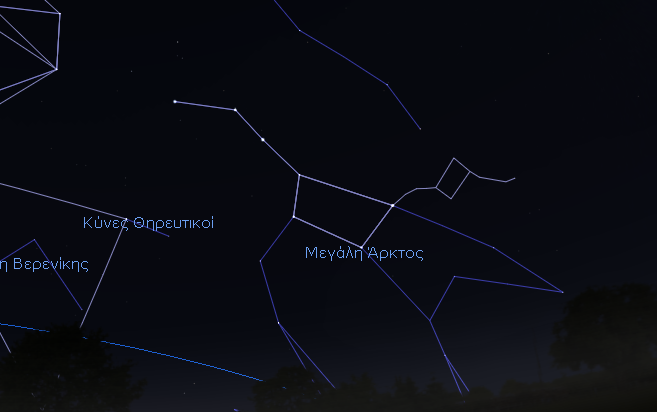 Σχεδιάζουν με μολύβι σε χαρτί τον αστερισμό χρησιμοποιώντας τα δάκτυλά τους (για να έχουν τις αναλογίες) χρησιμοποιώντας ένα φακό με κόκκινη μεμβράνη για μην έχουν απώλεια ευαισθησίας παρατήρησης του ουράνιου θόλου.
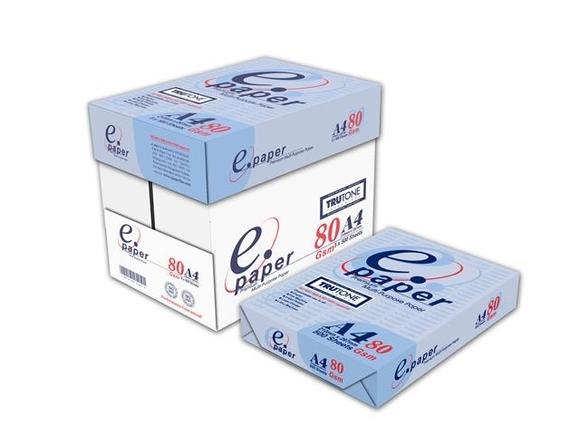 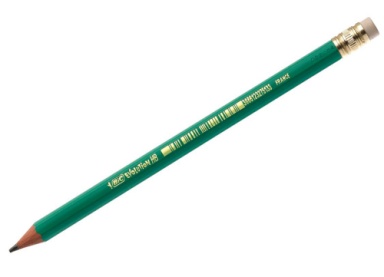 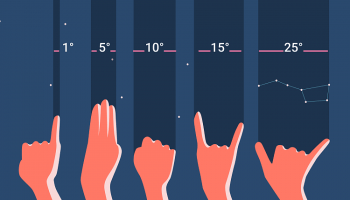 https://i0.wp.com/c.tadst.com/gfx/750x500/measuring-sky-with-hand.png?resize=350%2C200
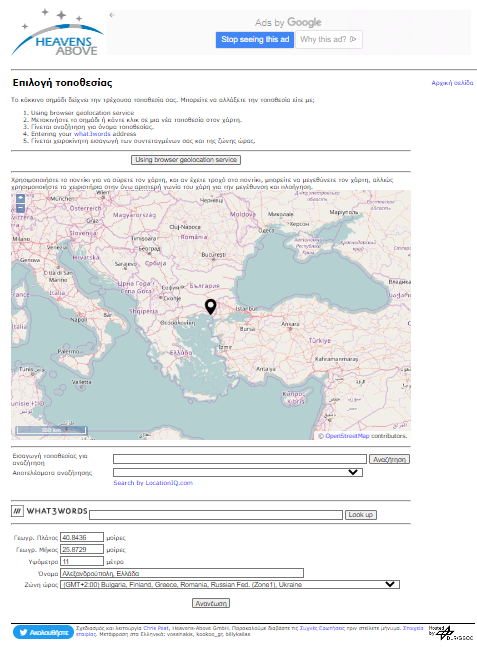 Σε περίπτωση συννεφιάς χρησιμοποιούμε το http://heavens-above.comΕισάγουμε τις συντεταγμένες της περιοχής μας και έχουμε μια απεικόνιση του ουράνιου θόλου
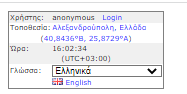 https://www.heavens-above.com/skychart2.aspx?lat=40.8436&lng=25.8729&loc=%ce%91%ce%bb%ce%b5%ce%be%ce%b1%ce%bd%ce%b4%cf%81%ce%bf%cf%8d%cf%80%ce%bf%ce%bb%ce%b7%2c+%ce%95%ce%bb%ce%bb%ce%ac%ce%b4%ce%b1&alt=11&tz=EET
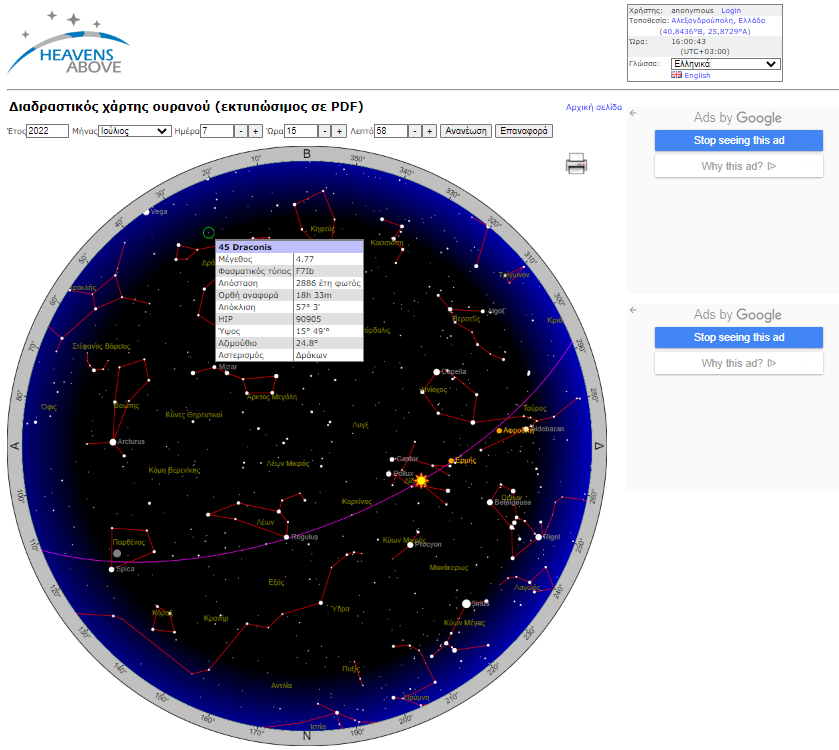 Επιλέγουμε : έτος, μήνα, ημέρα, ώρα, λεπτά
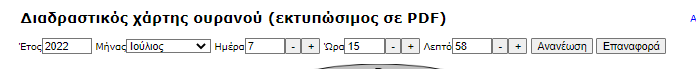 https://www.heavens-above.com/skychart2.aspx?lat=40.8436&lng=25.8729&loc=%ce%91%ce%bb%ce%b5%ce%be%ce%b1%ce%bd%ce%b4%cf%81%ce%bf%cf%8d%cf%80%ce%bf%ce%bb%ce%b7%2c+%ce%95%ce%bb%ce%bb%ce%ac%ce%b4%ce%b1&alt=11&tz=EET
Παραγγέλλουμε μια φωτογραφία πχ ενός γαλαξία …. Μ51
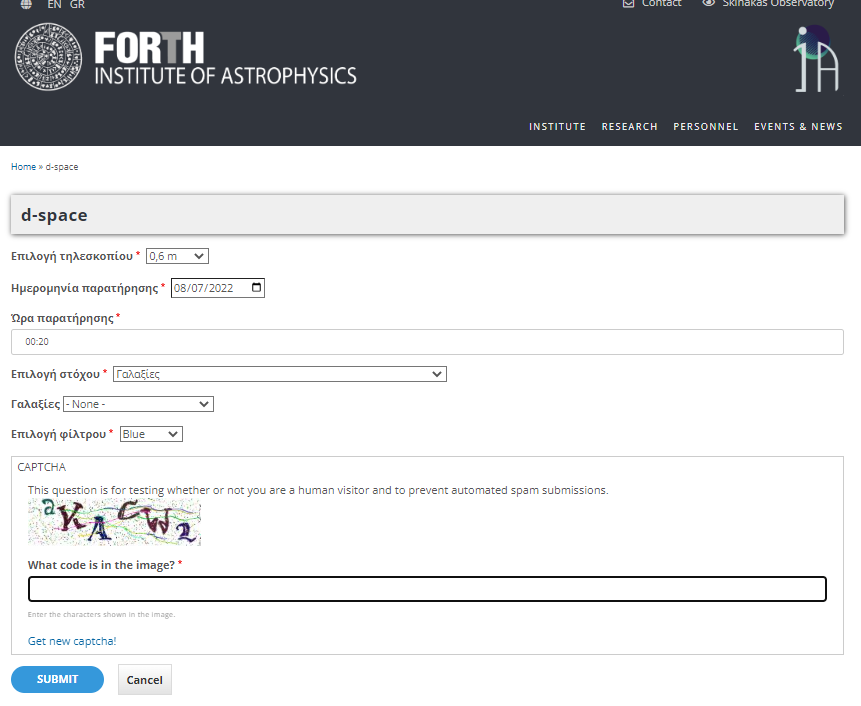 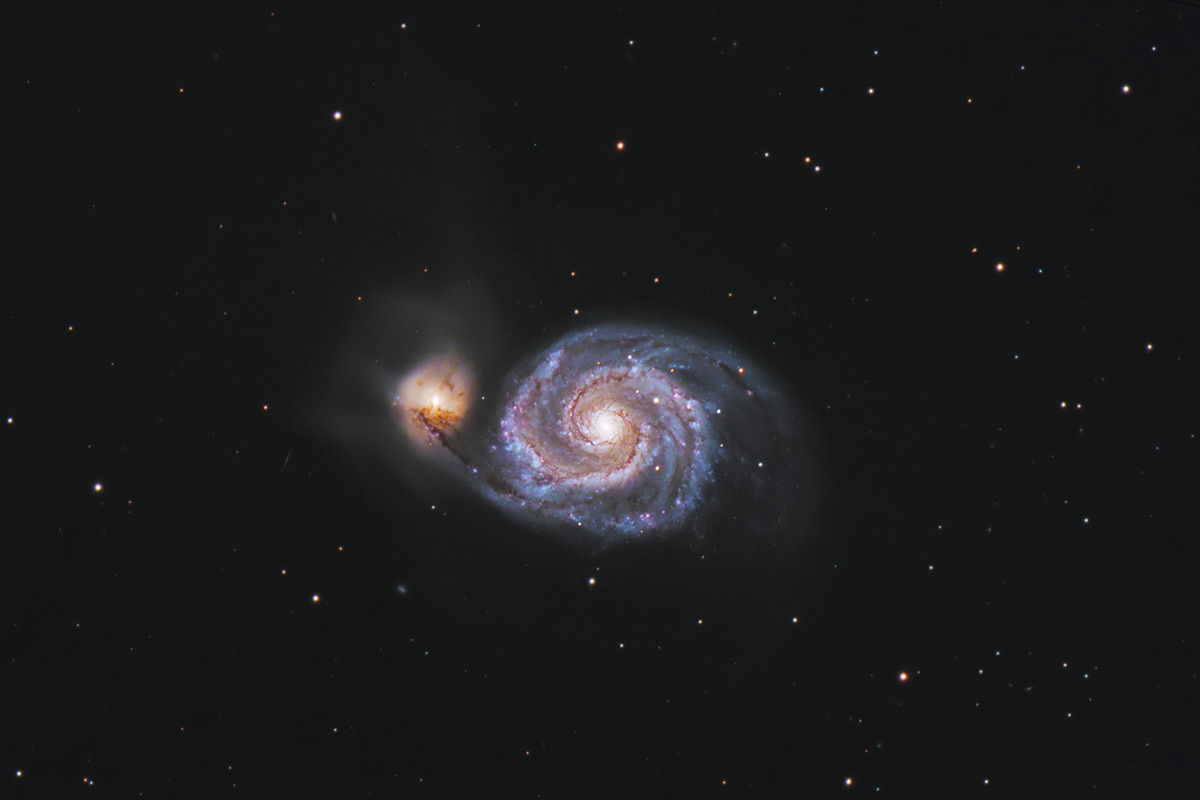 Γαλαξίας  Whirlpool  M51
https://astrobackyard.com/wp-content/uploads/2020/04/whirlpool-galaxy-telescope.jpg
Γαλαξίας  whirlpool  M51
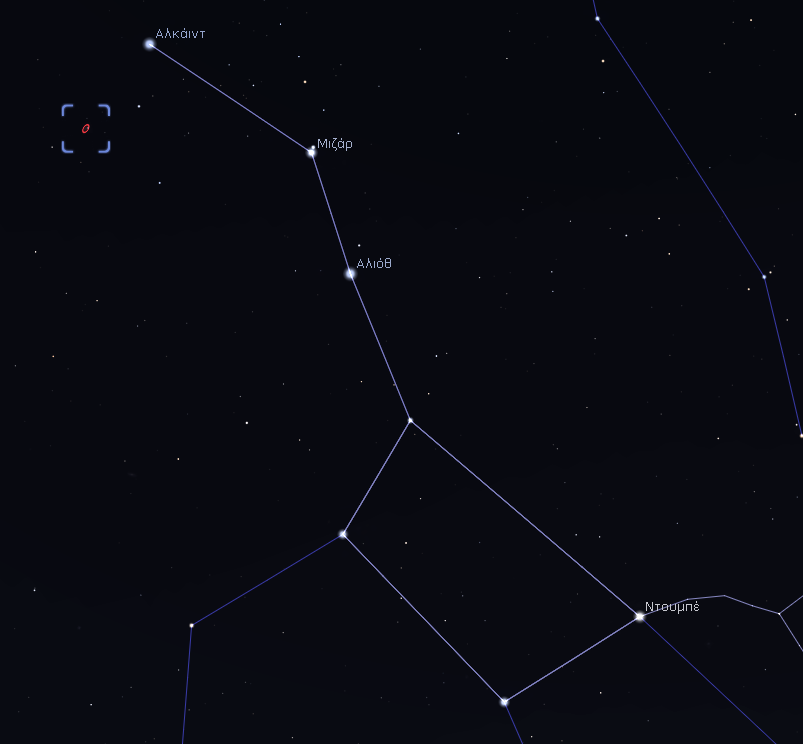 Τοποθετούμε τον γαλαξία Whirlpool  M51 στον ουράνιο θόλο σε σχέση με τον αστερισμό που επιλέξαμε
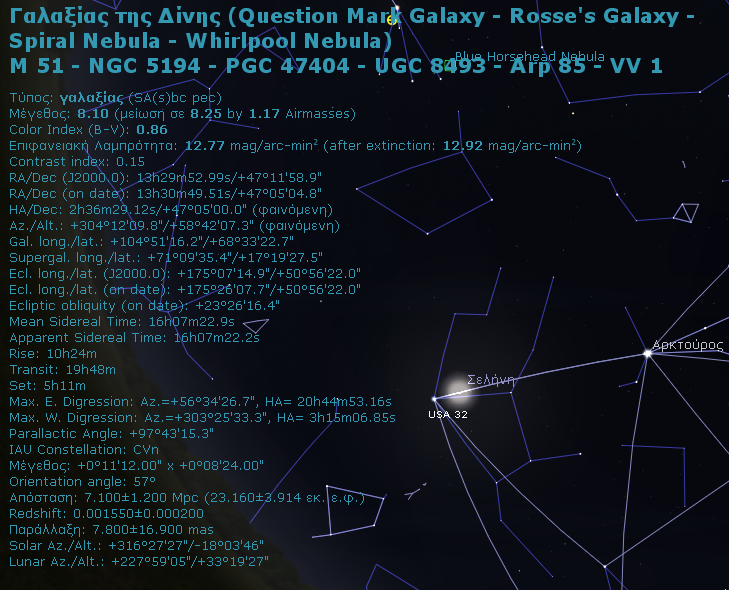 Μέγεθος
Προσπαθήστε να σχεδιάσετε στο χαρτί την ακριβή διάσταση του αντικειμένου
Κατασκευάζουν ένα αντίγραφο της σχεδίασής τους σε άλλο χαρτόνι και κάνουν τρύπες στο νέο χαρτόνι (αντίγραφο) με βελόνα.Με ένα δυνατό φακό προβάλλουν την νέα κατασκευή αστερισμών σε τοίχο χρησιμοποιώντας ένα «κουτί προβολής» που πρέπει να κατασκευάσουν (Κρυστάλλια Χαλκιά, Παν. Εκδόσεις  Κρήτης, 2006)
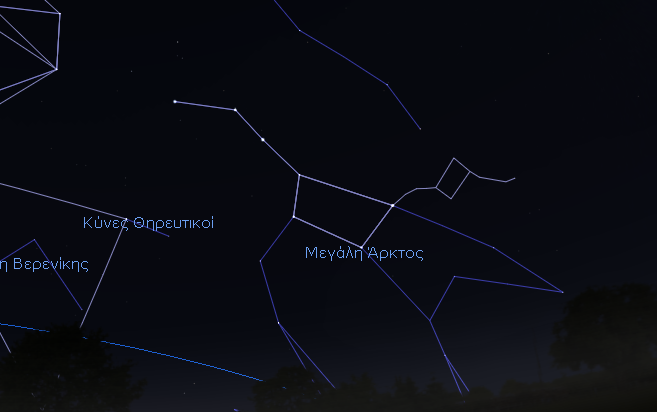 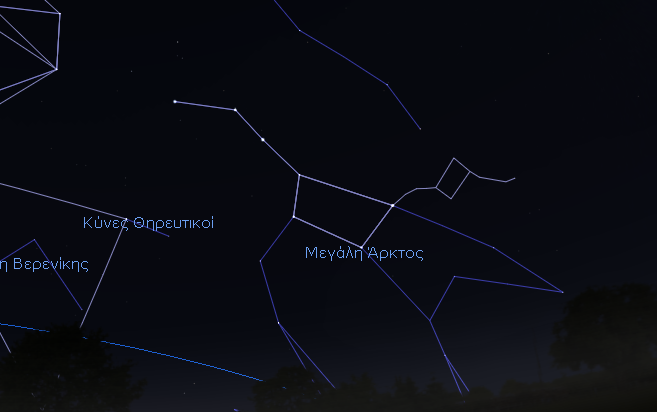 Τοποθετήστε το αντίγραφο στην μια πλευρά ενός κουτιού και φωτίστε με ένα φακό σε πλήρες σκοτάδι
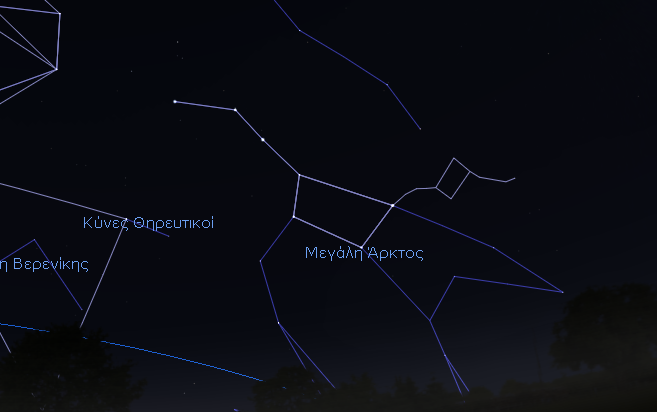 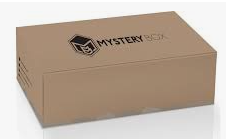 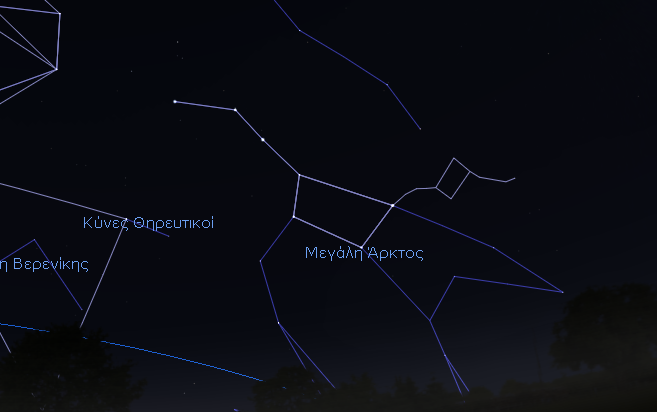 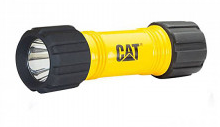 Κρατήστε το κουτί για κάποιον επόμενο αστερισμό